Equine Nutrition
The Athlete
The Equine Athlete
Horses are raised to be athletes

Racing, endurance, roping, etc.

Basic driving force behind all of theses various types of work is:
Conversion of stored chemical energy into mechanical energy for muscular movement
The Equine Athlete
A number of physiological systems work to 
Provide fuels to the muscle and to remove waste that are produced from metabolism

All of these systems function together to 
Produce efficient movement of the horse’s limbs and body
The Equine Athlete
These physiological systems can be divided into several categories:

Cardiovascular system
Respiratory system
Muscular system
Biomechanics and conformation
Hematology
Nutrition
The Equine Athlete
Each of these systems can be viewed as links in a chain

If any link is weak, performance suffers

The study of exercise physiology entails 
Methodically evaluating each physiological system to assess its role in limiting performance
Fueling Exercise
Work capacity depends on the rate at which energy is supplied to and used by muscles for contraction

What is used to produce muscular activity
ATP

Most direct way to form ATP is by cleaving creatine phosphate
Muscle contains small amounts of ATP & CP
Supplies are exhausted rapidly upon exercise
Fueling Exercise
Other pathways to re-synthesize ATP’s include:

Glycolysis
Breaks down glucose or glycogen into lactic acid
Anaerobic reaction – outside mitochondria
Net ATP = 8

Krebs Cycle aka Citric Acid Cycle
Breakdown of CHO’s, Fats, and Proteins, into energy (ATP) with the involvement of Oxygen
Aerobic reaction – inside mitochondria
Net ATP = 38
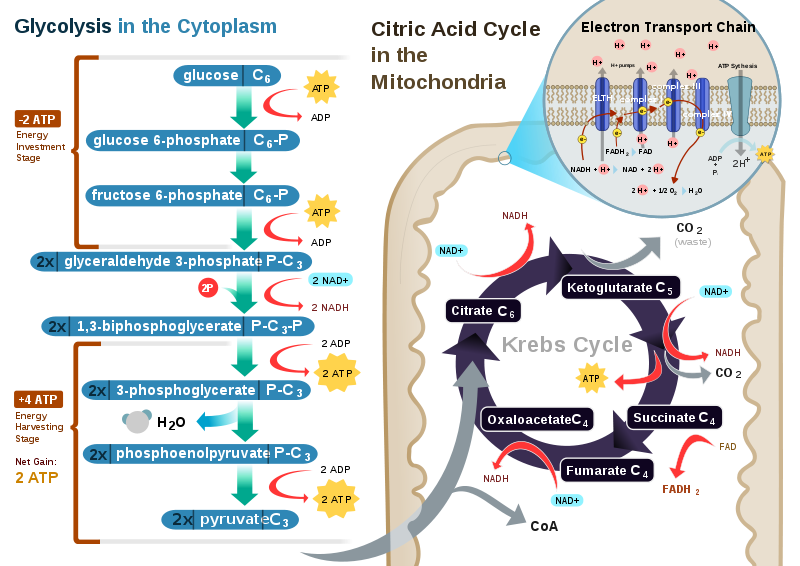 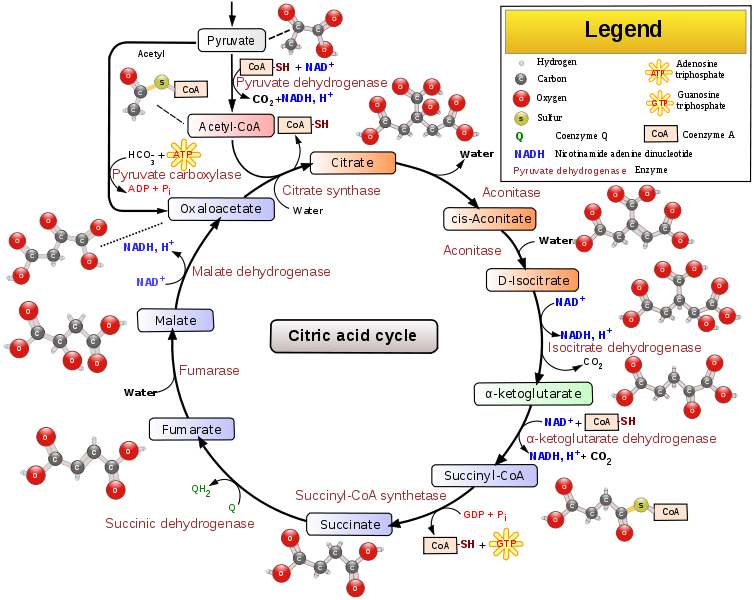 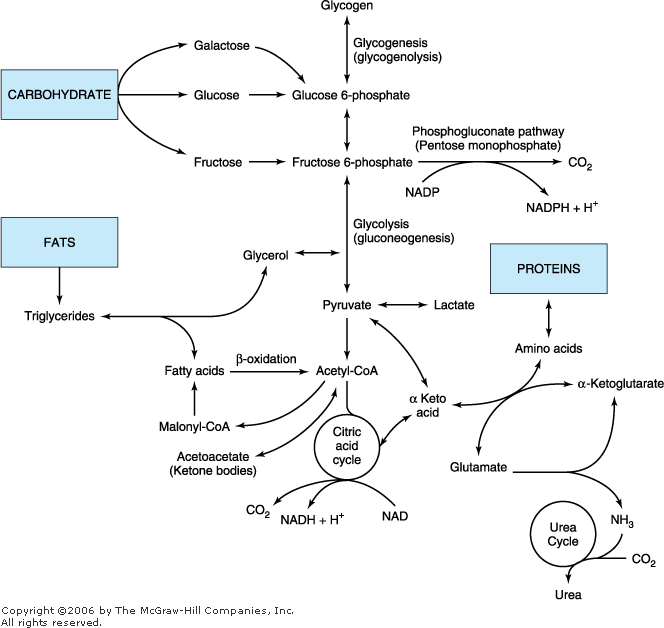 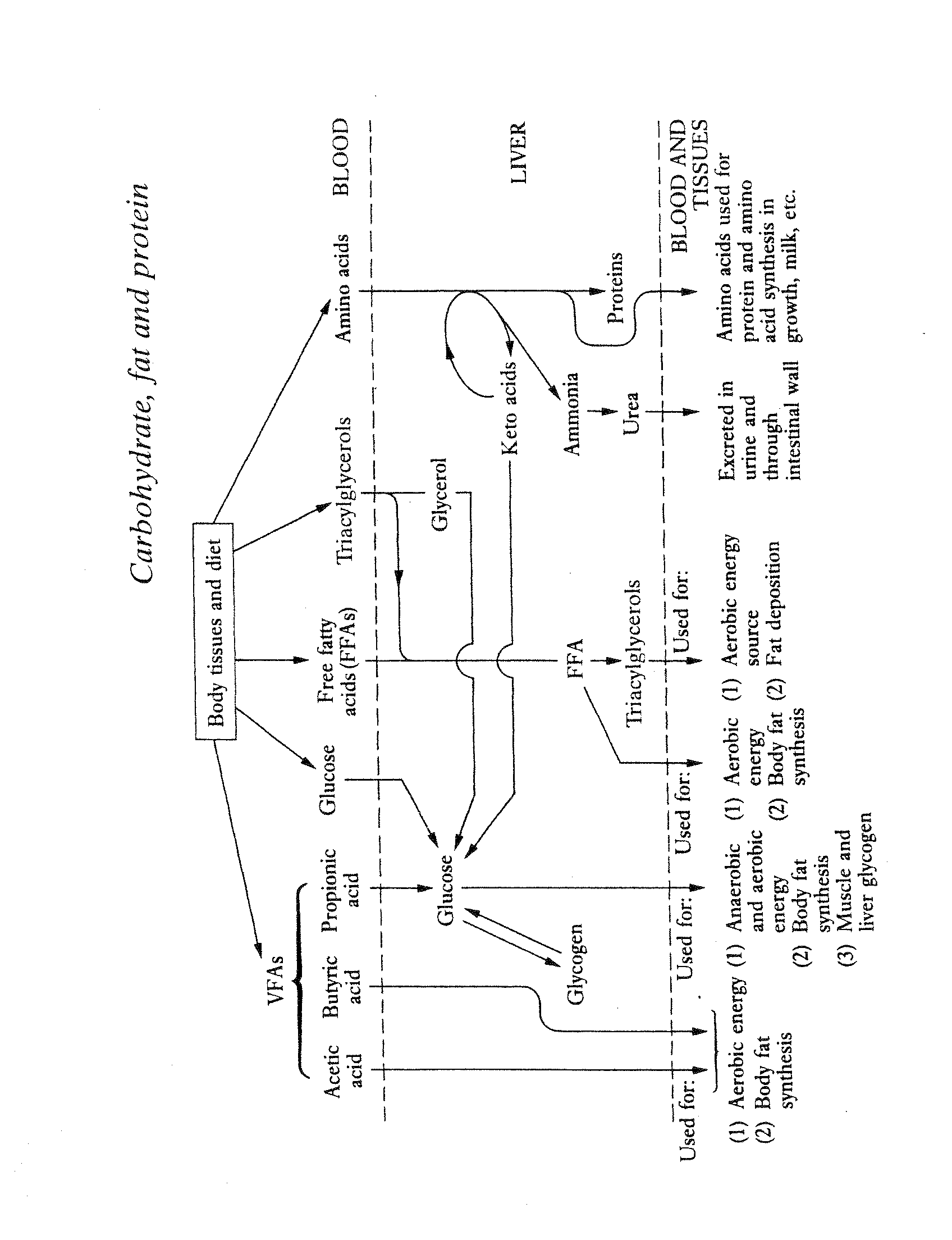 Muscle Fiber Types
Three Basic Types:
Type I
Type IIA
Type IIB

These fiber types have different contractile and metabolic characteristics
Muscle Fiber Types
Type I Fibers are 
Slow-contracting

Type IIA and IIB are 
Fast contracting

Type I and IIA have
High oxidative capacity thus utilize fuels aerobically
Muscle Fiber Types
Type IIB have 
Low aerobic capacity 
Depending more on anaerobic glycolysis for energy generation 

All are very high in glycogen
Only Type I and IIA have triglyceride storage

The % of each fiber type that a particular breed has in its muscle depends on 
Type of performance that the breed is selected for
Muscle Fiber Types
Heavy hunters have many? 
Type I

TB’s & QH few Type I and many
Faster contracting IIA and IIB

TB’s had highest?
 IIA 

TB’s also had higher Type I than
Sprinters or middle distance horses
Substrate Utilization
The amount of ATP used by a muscle depends directly on?
How fast it is contracting

Muscles contract slow while walking:
Type I fibers used
Aerobic; fat burned from stores

As speed increases: 
Type I fibers are unable to produce enough energy 
Type IIA fibers recruited; aerobic; glycogen & fat burned
Substrate Utilization
As speed increases:
Fat becomes too slow for production of energy
Glycogen can be metabolized twice as fast

As speed reaches gallop:
Type IIB fibers are recruited; aerobic and anaerobic

What is the fastest metabolic pathway to generate ATP?
Anaerobic glycolysis
Depended on heavily during racing
Substrate Utilization
Anaerobic glycolysis results in: 
Lactic acid build up and fatigue soon develops as pH drops in muscle

Endurance horse typically travels at speeds maintaining aerobic exercise: 
Fatigue from glycogen depletion

Racehorses depend more on: 
Anaerobic exercise
Fatigue more from lactic acid accumulation
Respiratory System
The amount of air which the horse can inspire is a product of its 
Respiratory rate (RR) times tidal volume          (air = 21% O)

RR during the gallop is linked to 
Stride frequency, so a breath is taken with every step

RR can reach in excess of 
150 breaths/min
Tidal volume as high as 12 liters/breath

Horse may expire over 2.5 times/sec
Conformation & Biomechanics
A horse with faulty conformation may perform poorly for two reasons:

Unsound

Poor Movers
Expend extra energy when working
Cardiovascular System
Cardiac Output (CO):
The measure of how much blood the heart can pump per minute
Product of heart rate times stroke volume

Heart rate in the resting horse varies from:
25 to 45 beats/min; Avg 32 to 35

Maximal heart rates of:
220 to 250 beats/min

Stroke volume ~0.8-1.2 L/beat; max = ?
 250 L/min = 55 g drum/min
Nutrition
Supplying nutrients to the working muscle to produce energy is 
Certainly an important factor affecting performance

How feeding affects the supply and utilization of energy by the muscle is 
Still not completely resolved

There is no doubt that feeding does affect performance
But it remains to be determined what are the best sources of energy